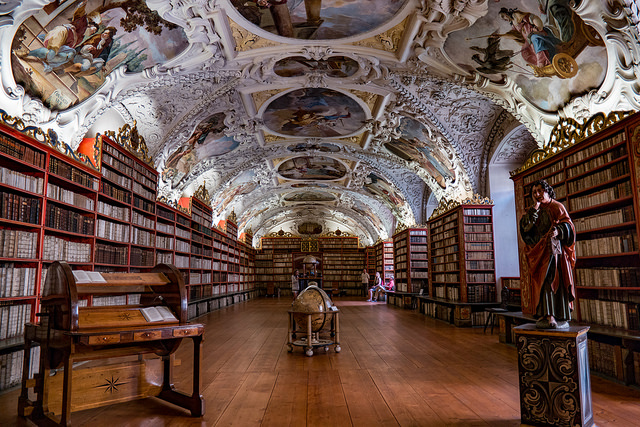 Presented by 
Barry Ritholtz
Chairman, CIO
Ritholtz Wealth MGMT
Democratize Quant
MARC
March 22, 2018
The Fine Art of Failure
An ongoing, continuing, never-ending, work in progress…
Today’s Discussion
Anecdotes & Definitions

Learning via Teaching

Succeeding Obscurely

Failing Obviously

Greatest Failures
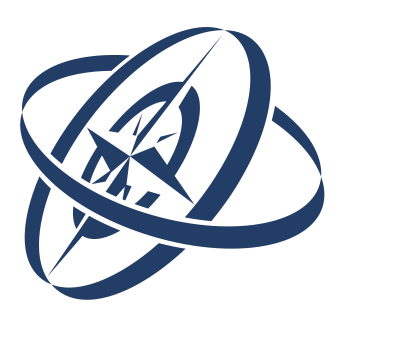 Ritholtz Wealth Management
Bailout Nation: Investing in a Post-Crash World
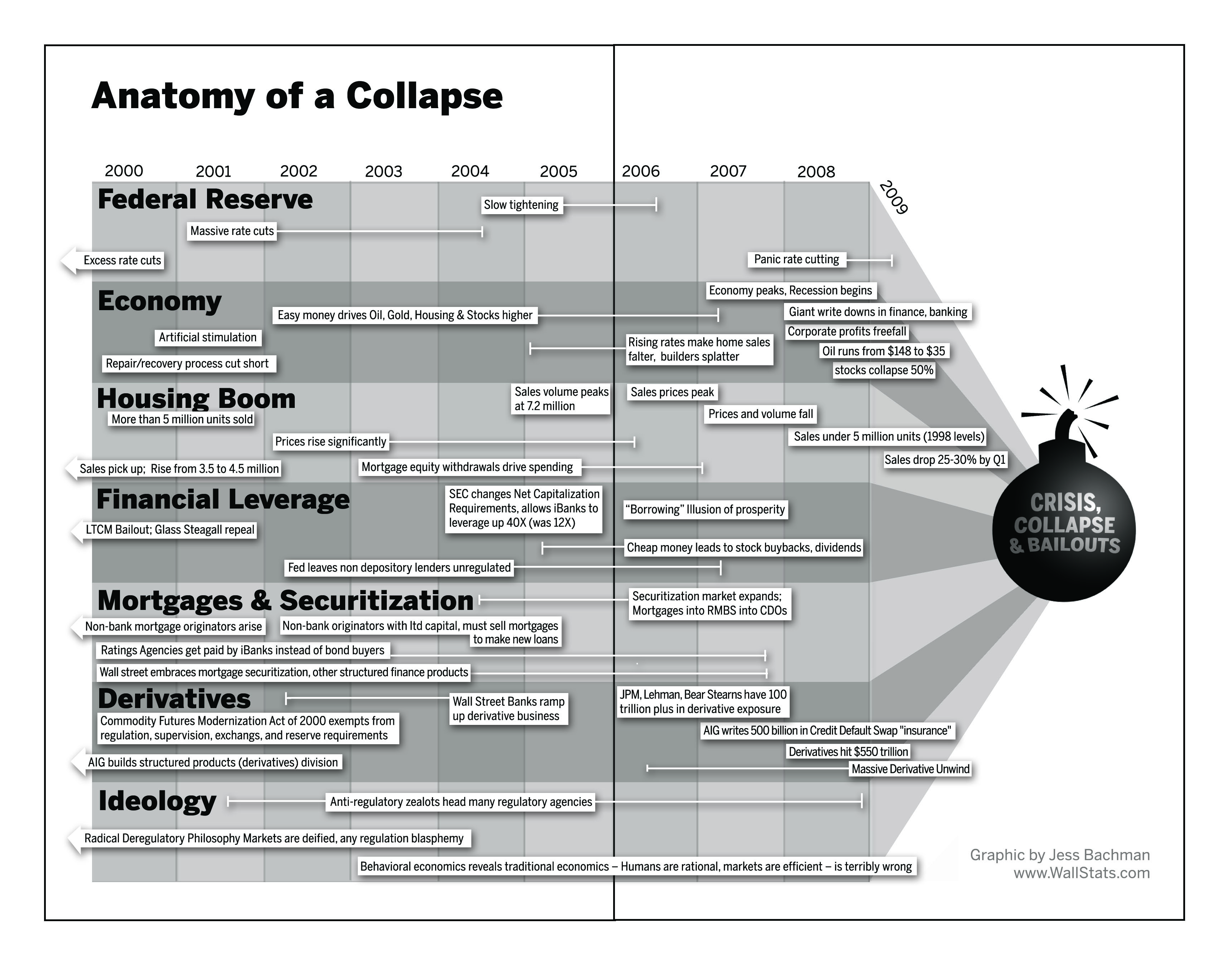 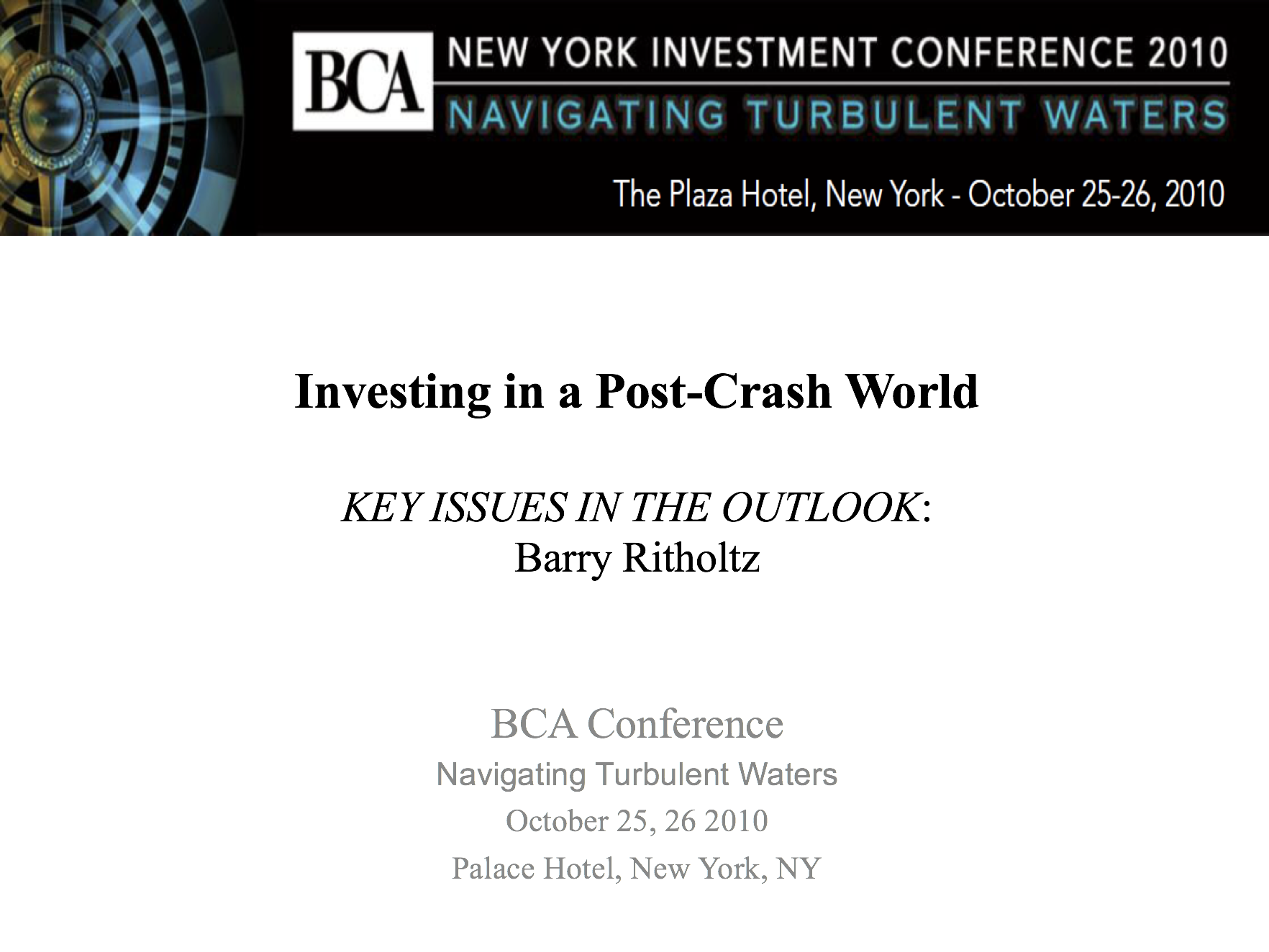 Ritholtz Wealth Management
Thinking About How to Fail
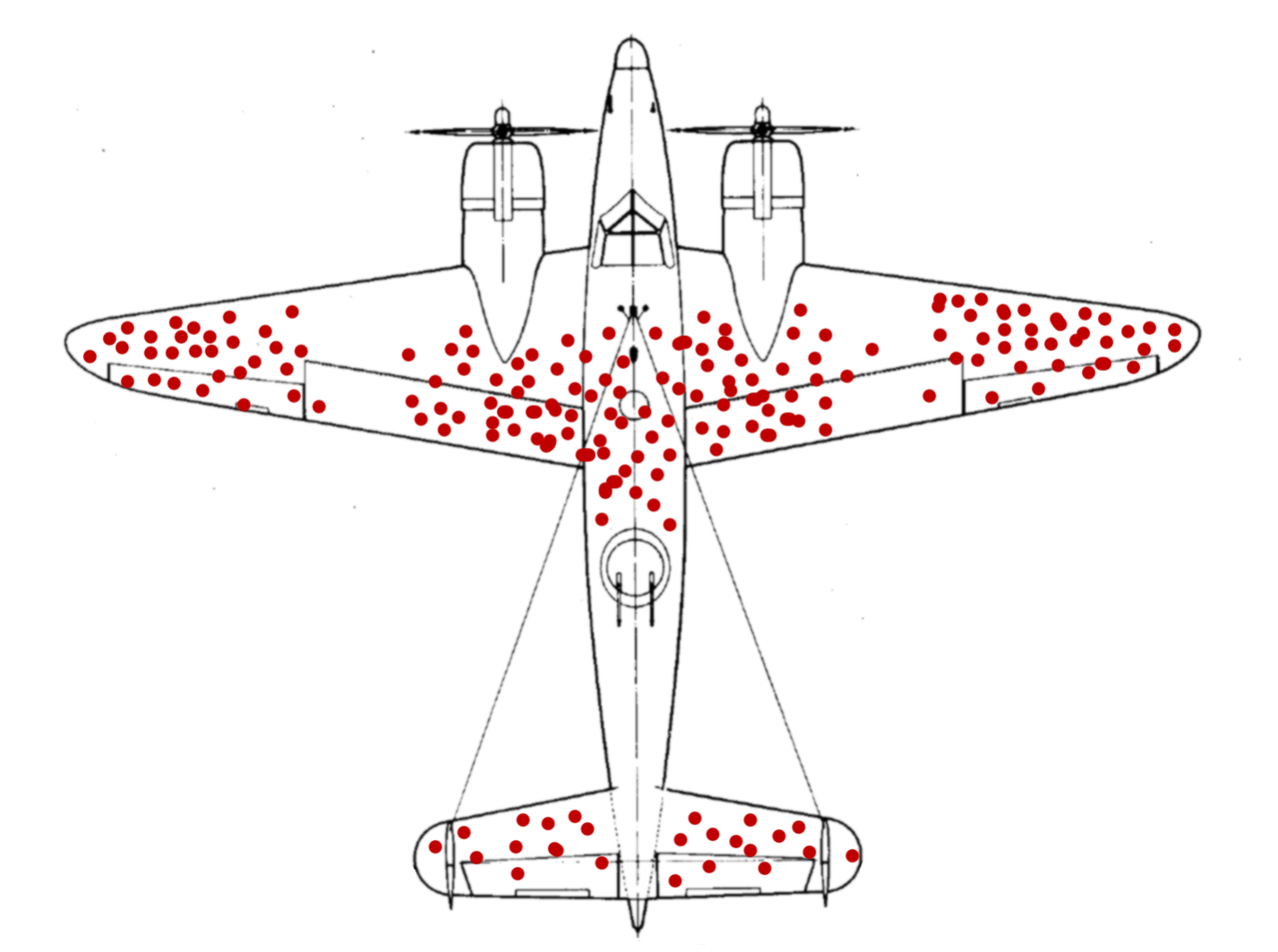 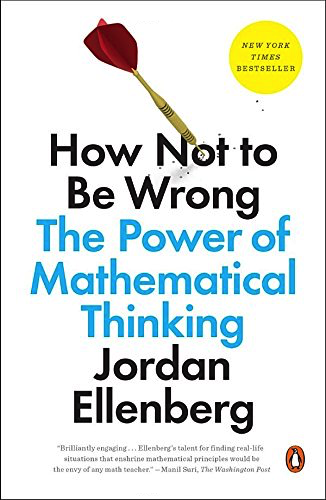 Ritholtz Wealth Management
Ritholtz Wealth Management
This is Your Brain on Stocks
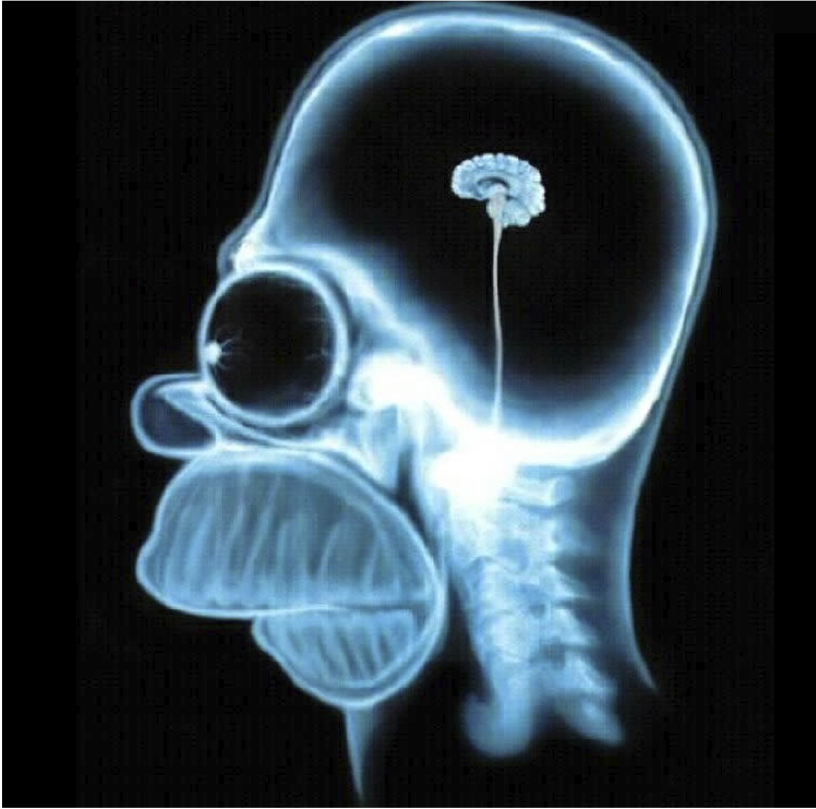 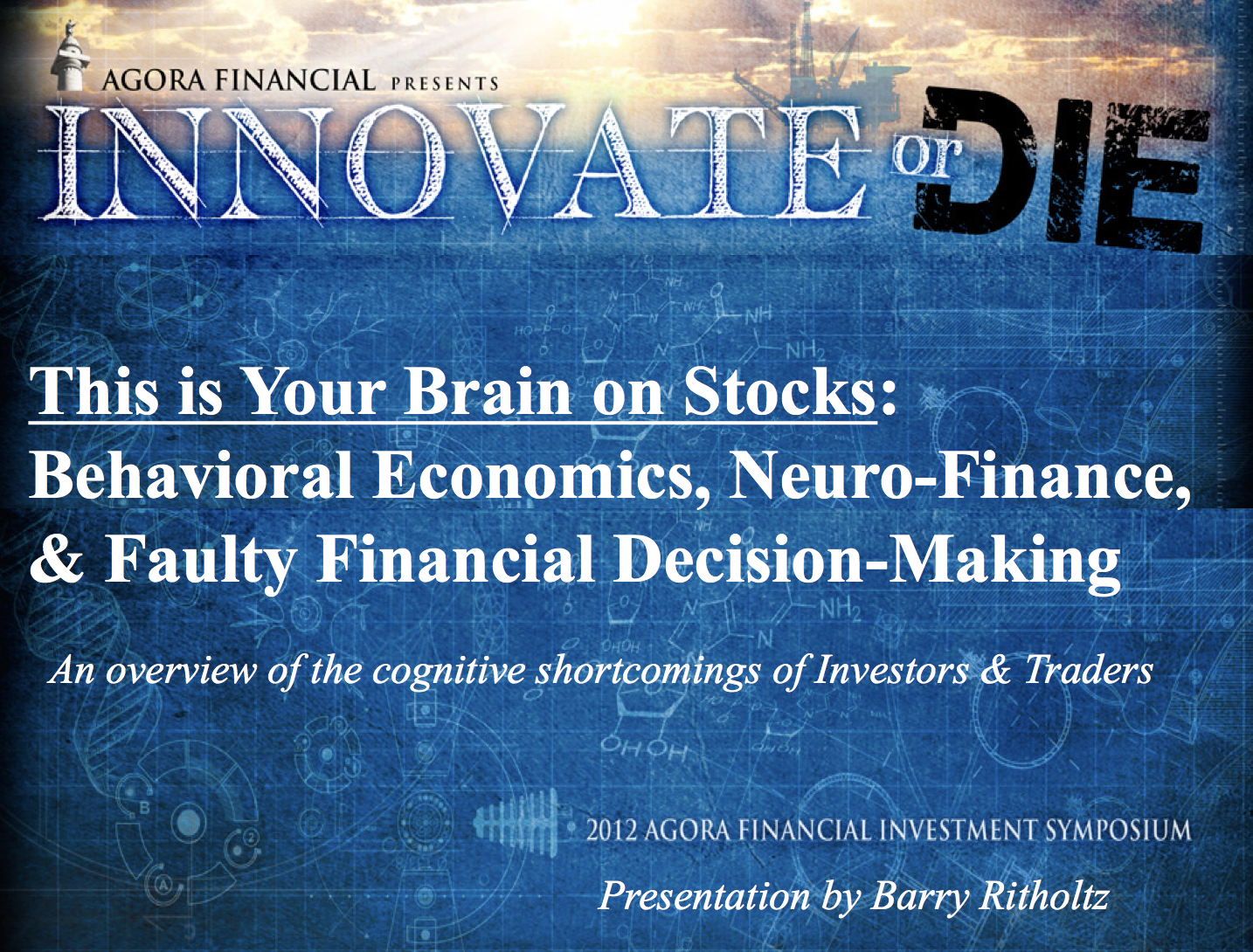 This 
is 
your 
brain 
on 
stocks
Ritholtz Wealth Management
[Speaker Notes: Thank you for having me.]
Romancing Alpha, Forsaking Beta
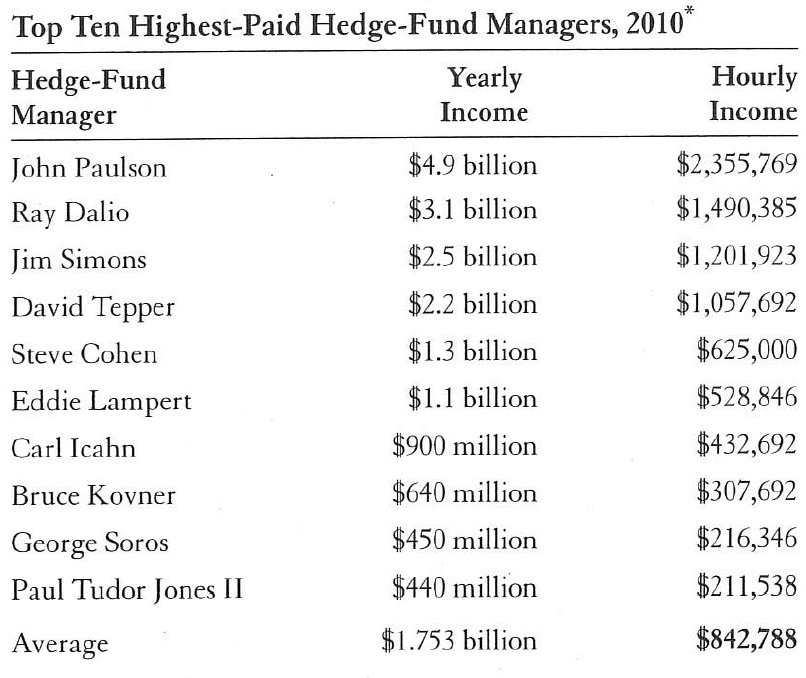 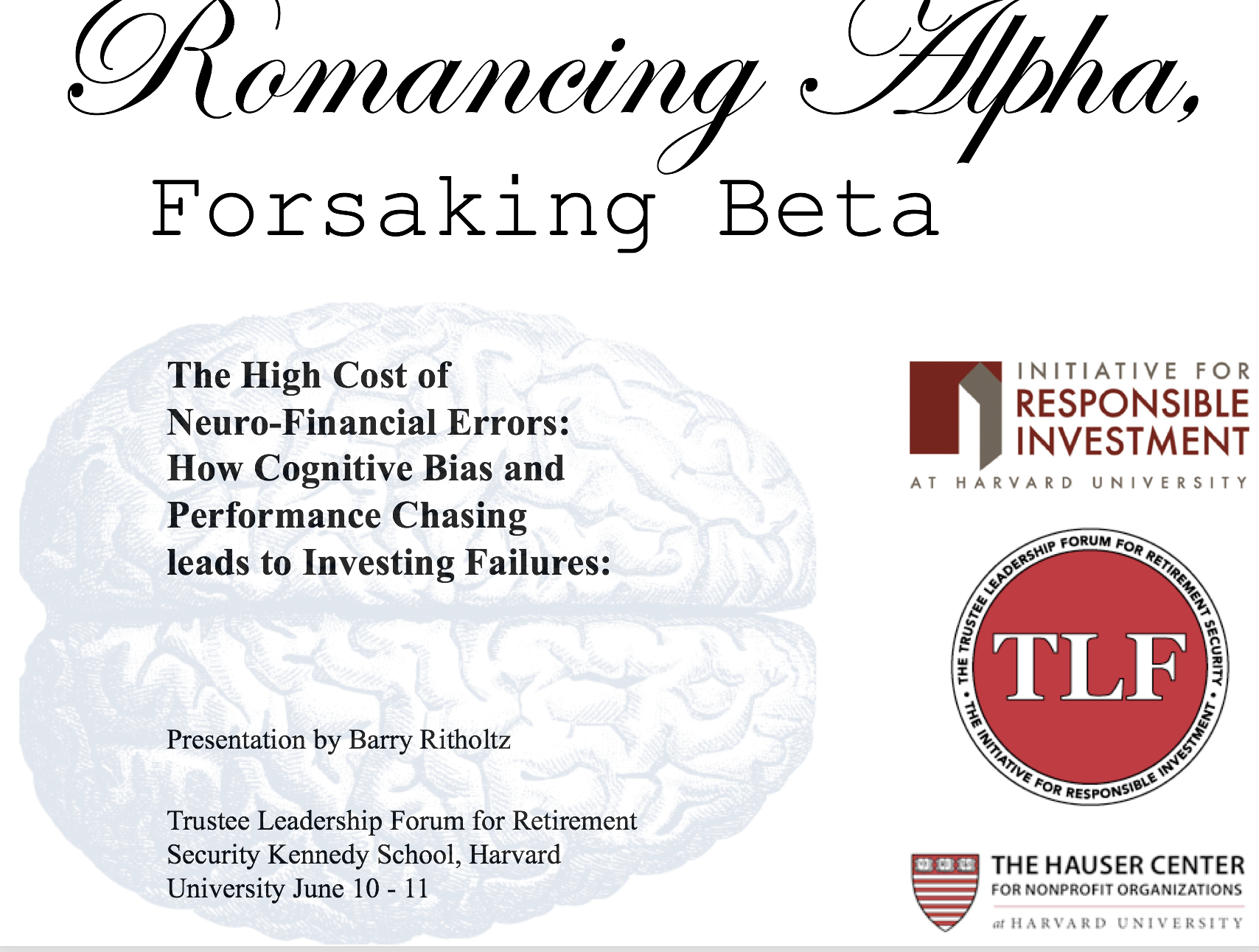 It takes the average family 18.5 years to make 
	what these hedge fund managers make in 1 hour
Ritholtz Wealth Management
Misunderstanding Risk
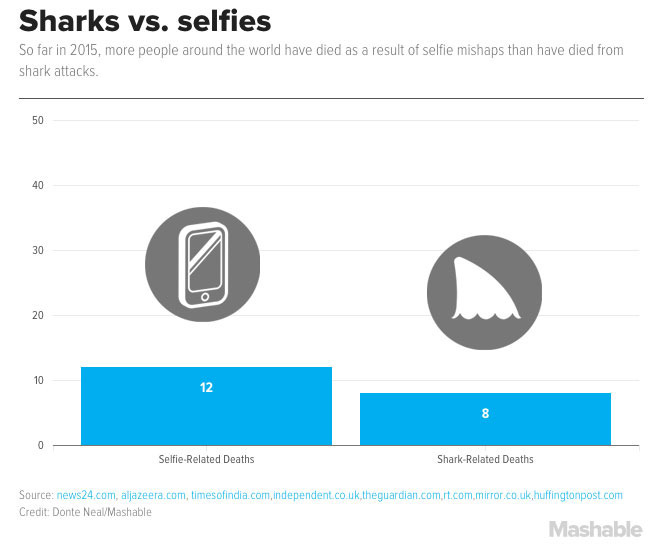 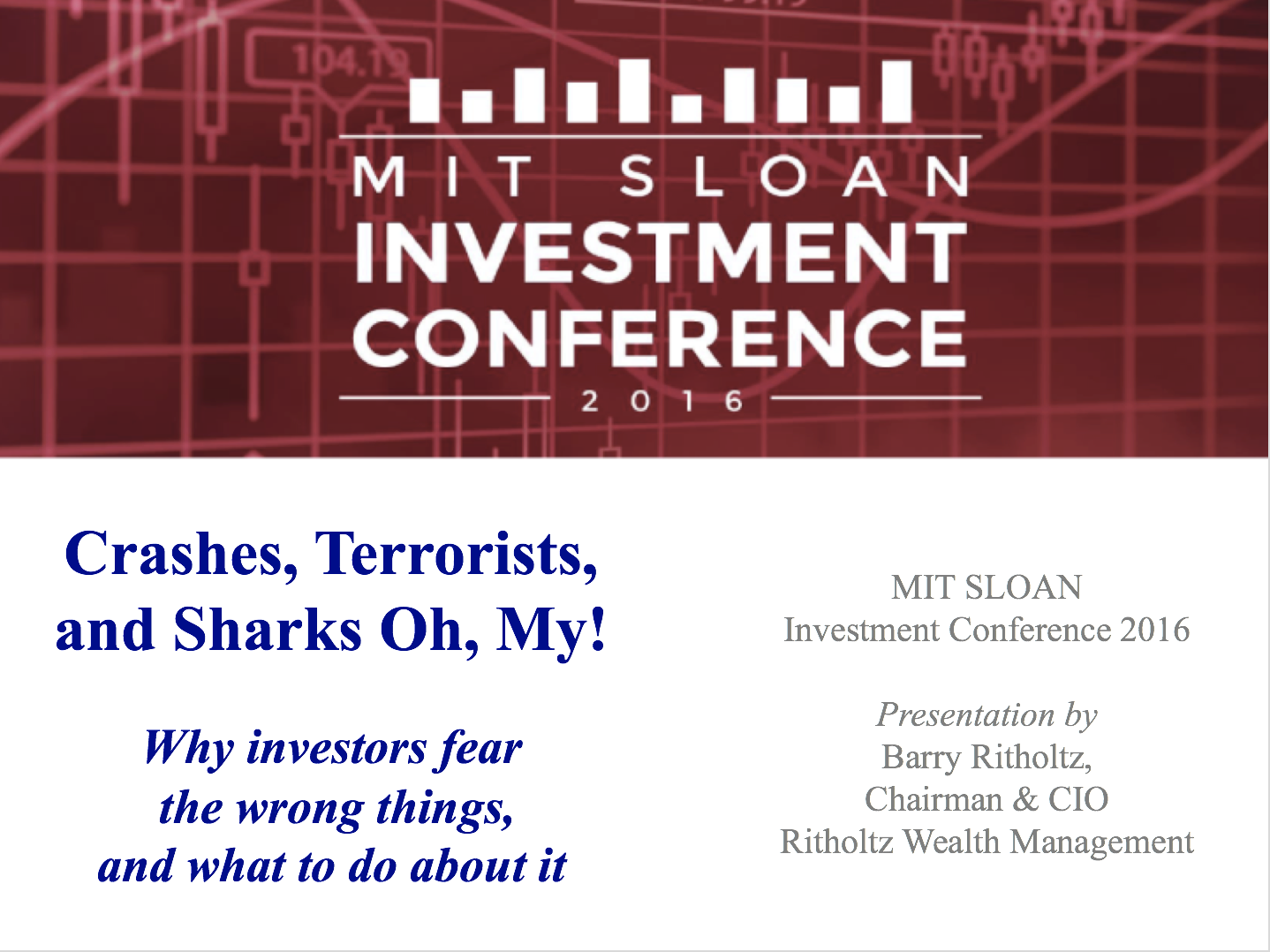 Ritholtz Wealth Management
Failure: A growth industry
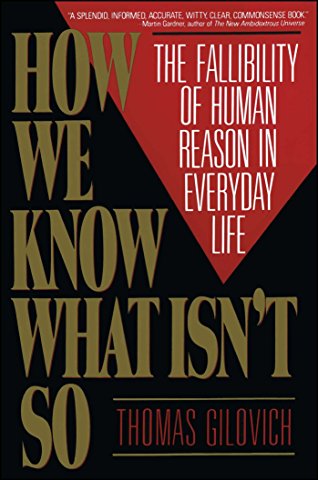 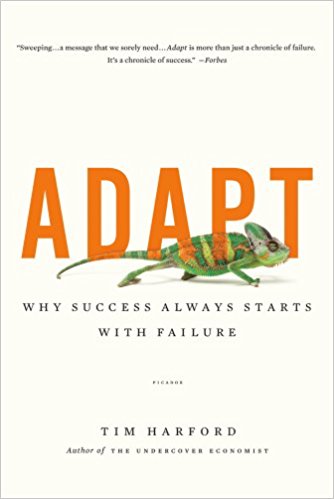 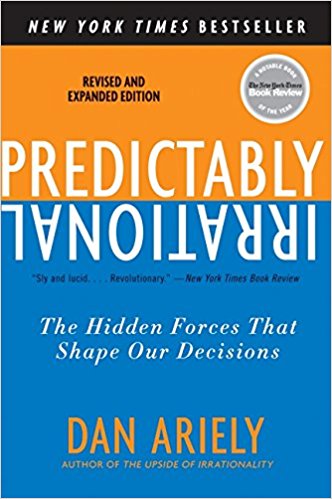 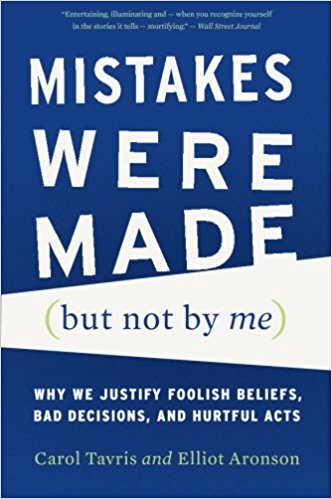 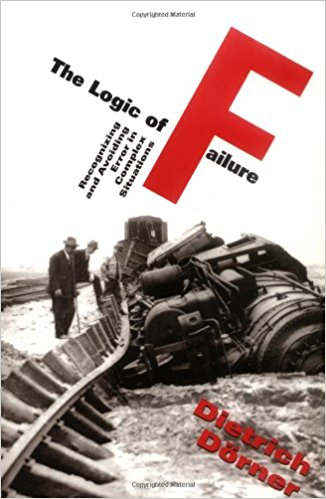 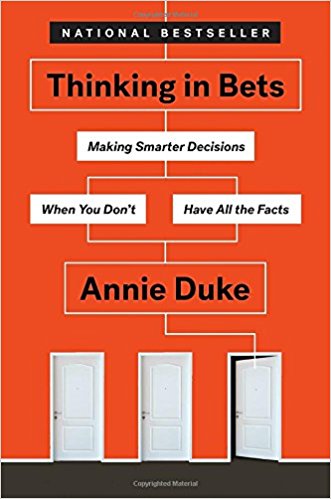 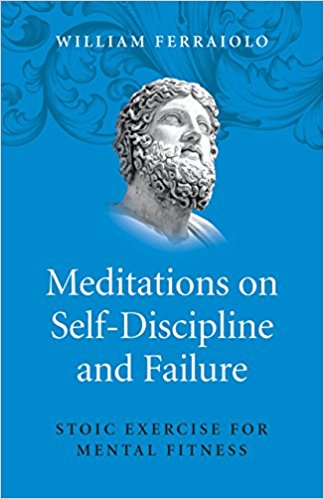 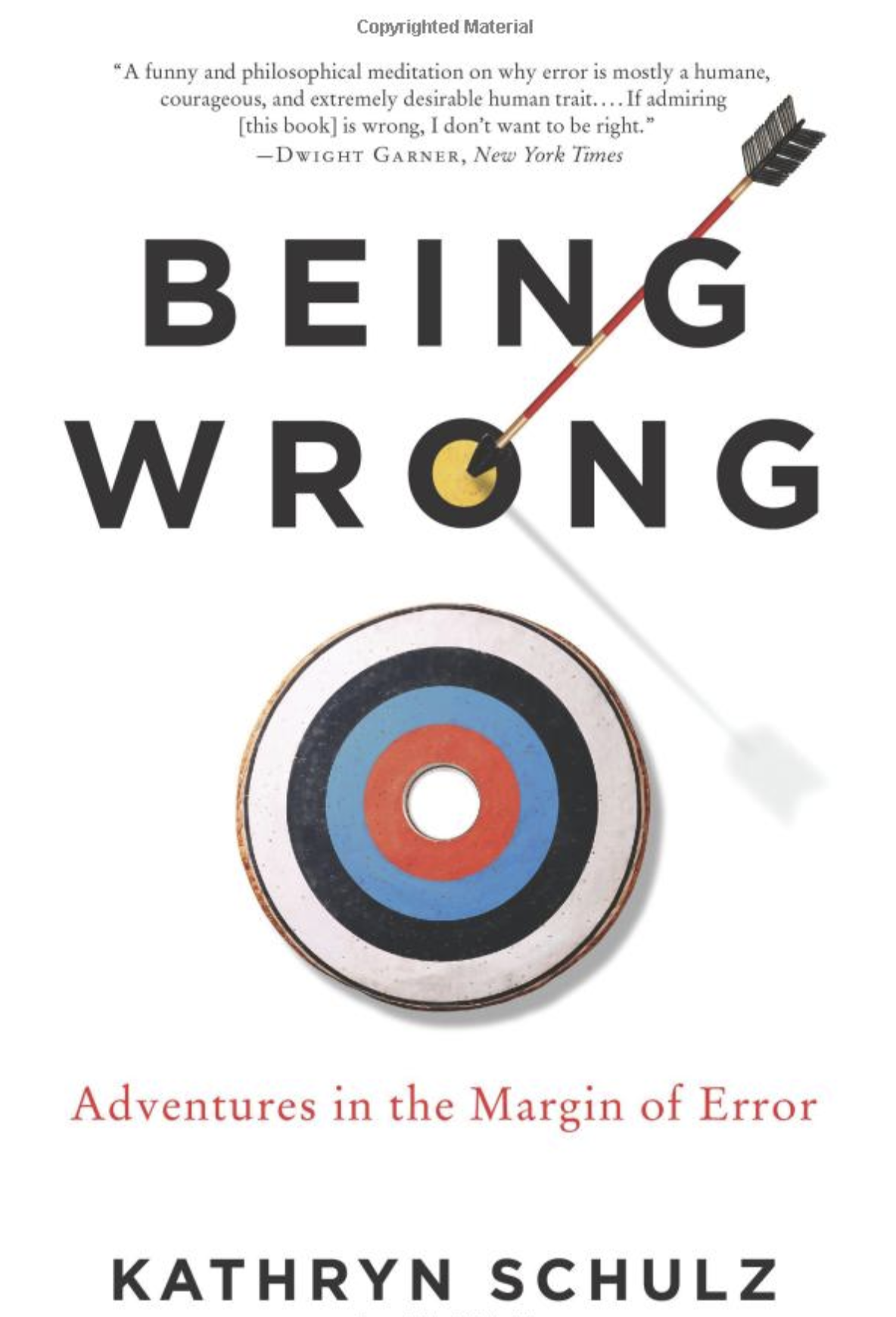 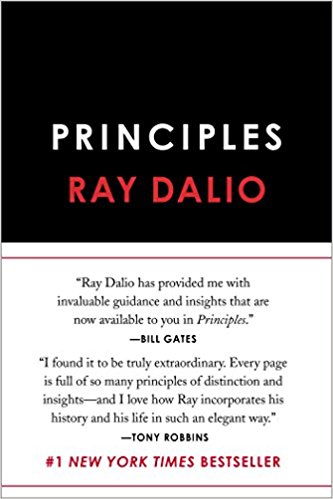 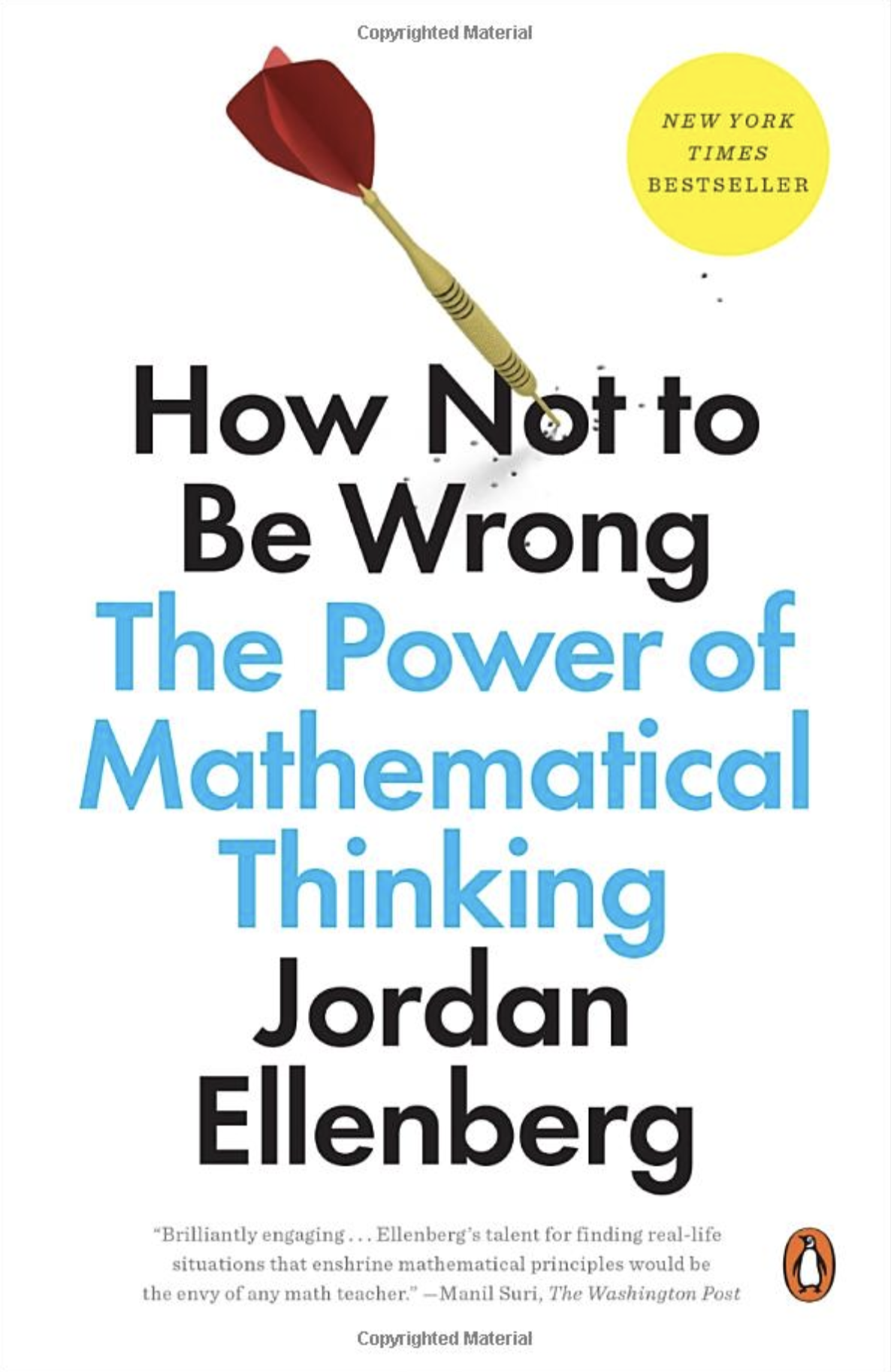 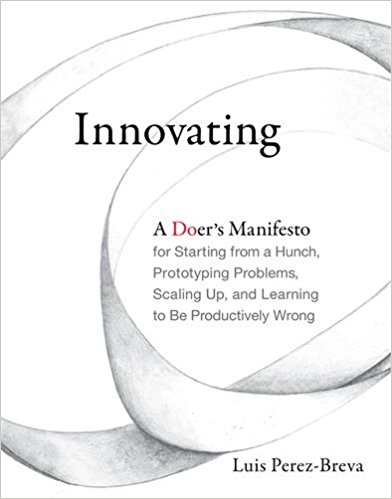 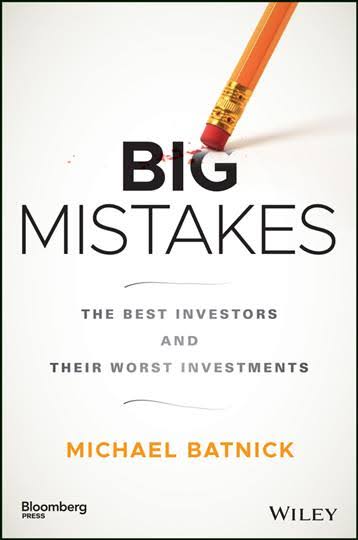 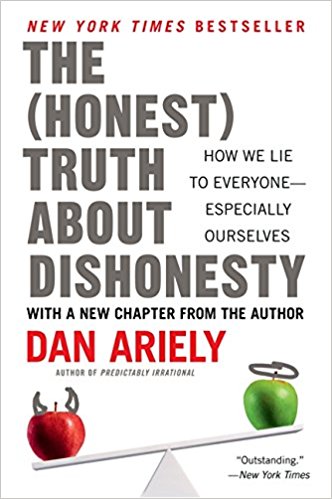 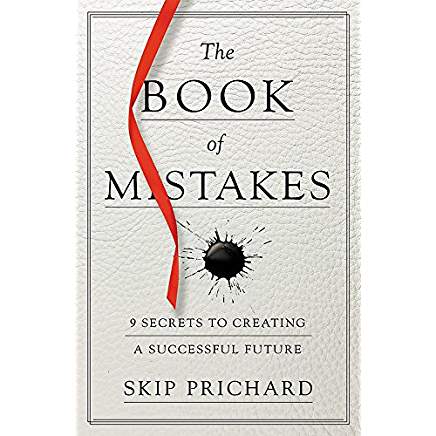 Ritholtz Wealth Management
Things To Be Wrong About
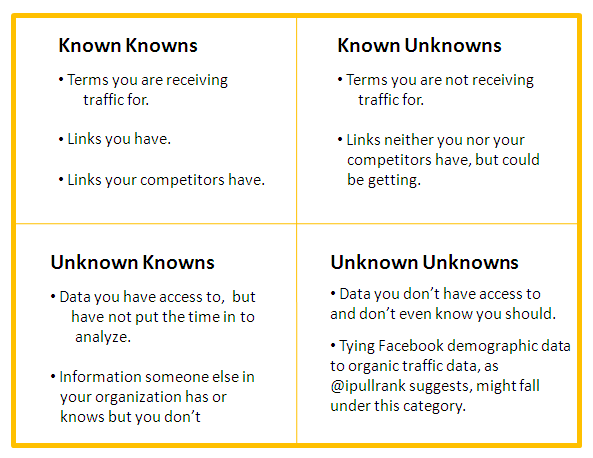 1. Objective Reality

2. Meta-Cognition 

3. Assumptive Forecasting
Ritholtz Wealth Management
Success = seeing reality when no one else notices
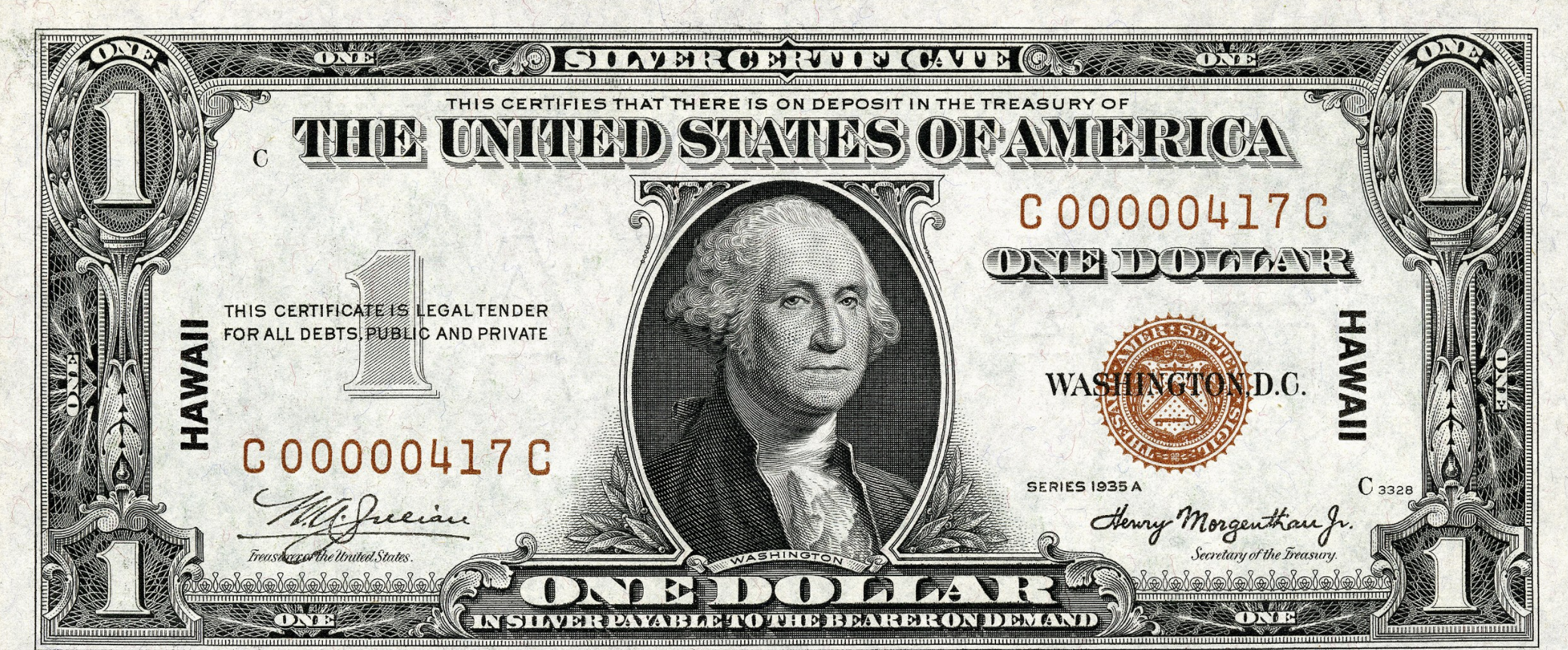 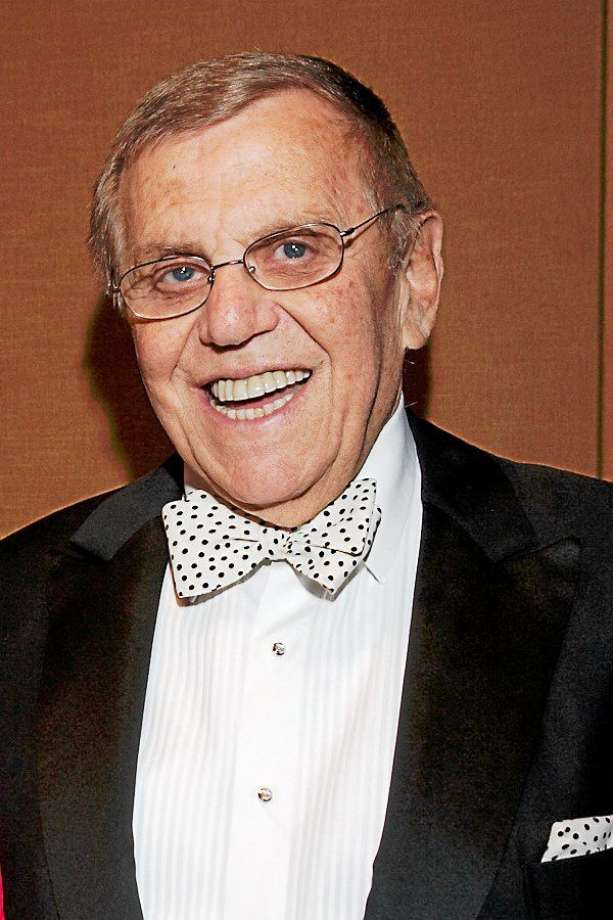 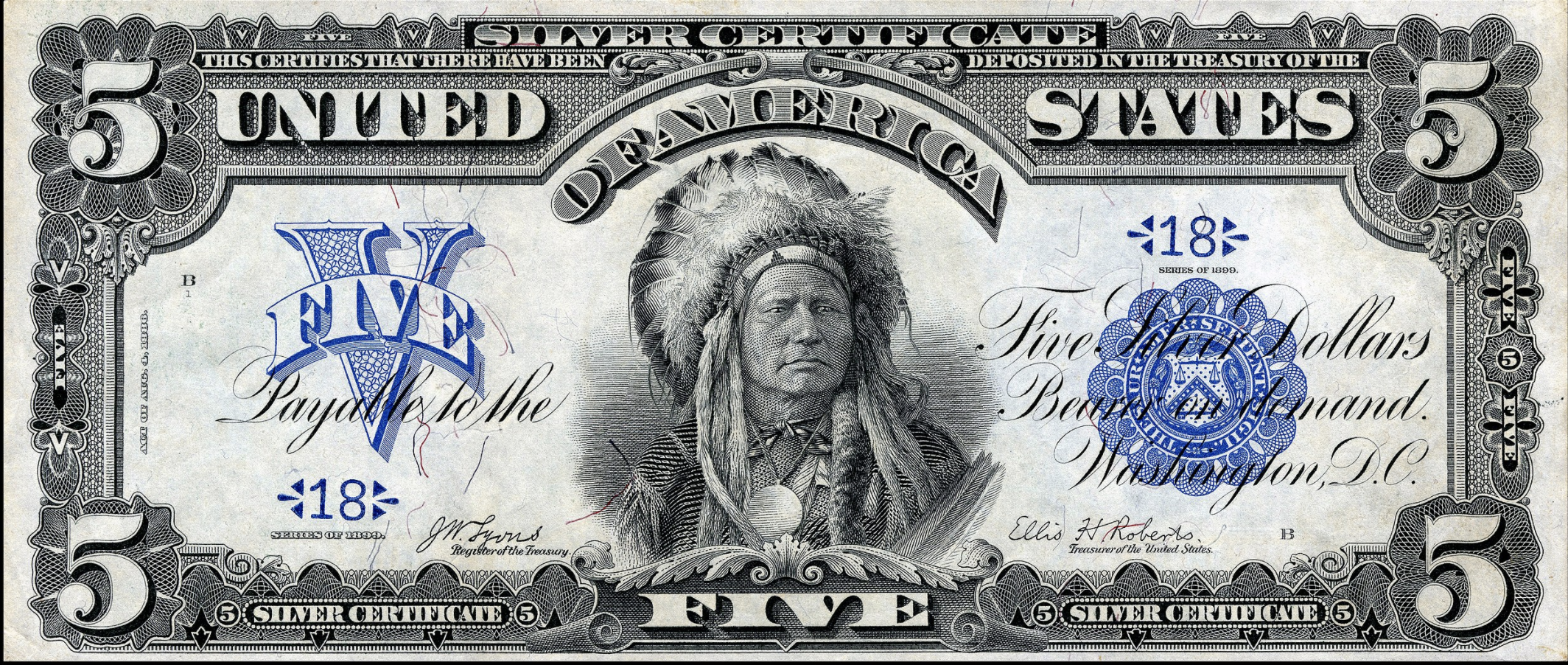 Dr. Henry Jarecki
Silver Certificates
Ritholtz Wealth Management
Failure: Misinterpreting the Obvious
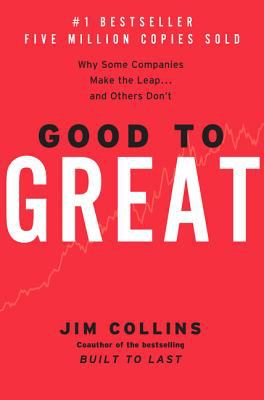 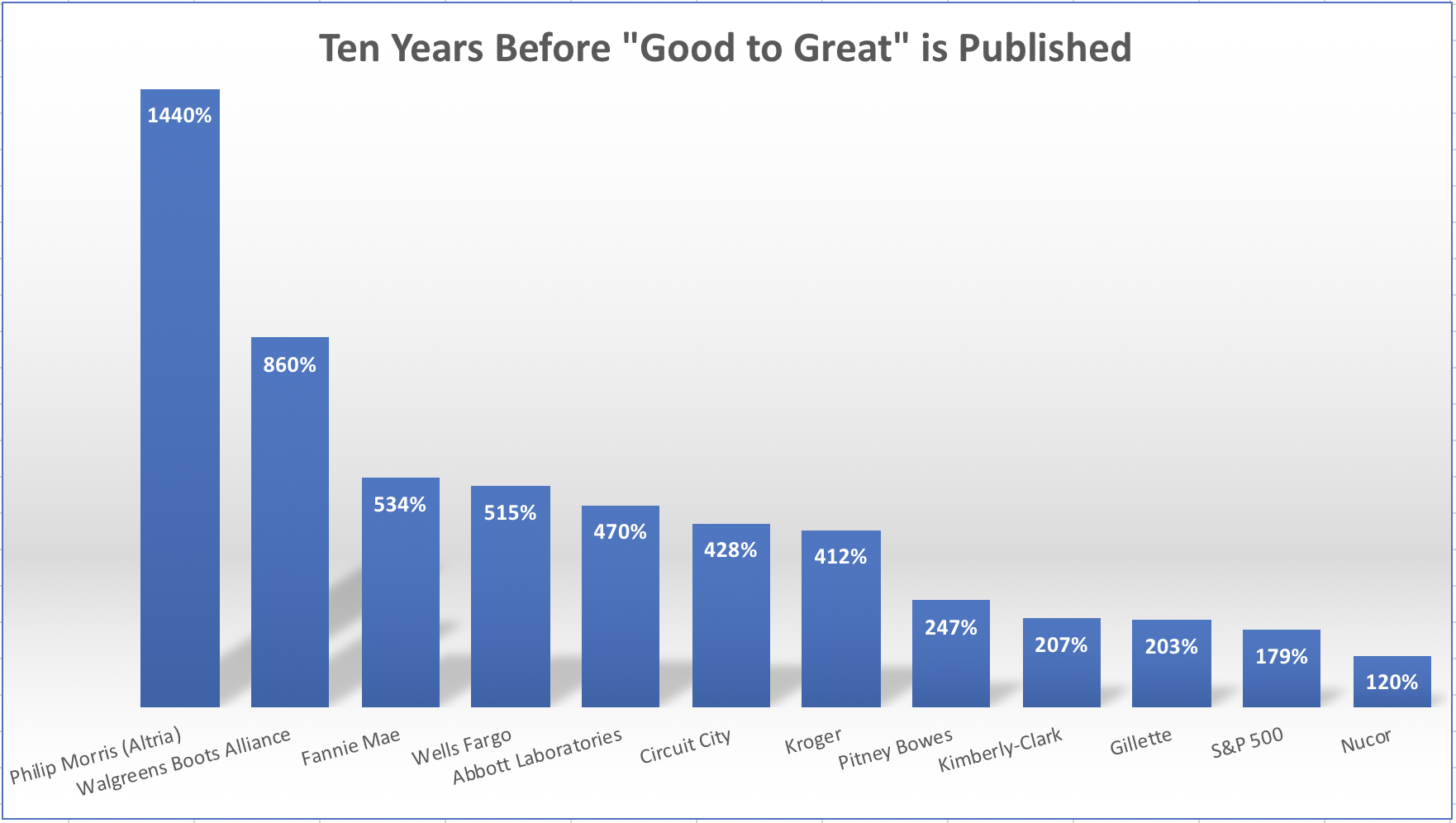 11 Companies discussed in Good to Great also include Gillette, which was taken over by Procter & Gamble in 2005, and Philip Morris, which changed its name to Altria
Ritholtz Wealth Management
Great  . . . or Gimmick ?
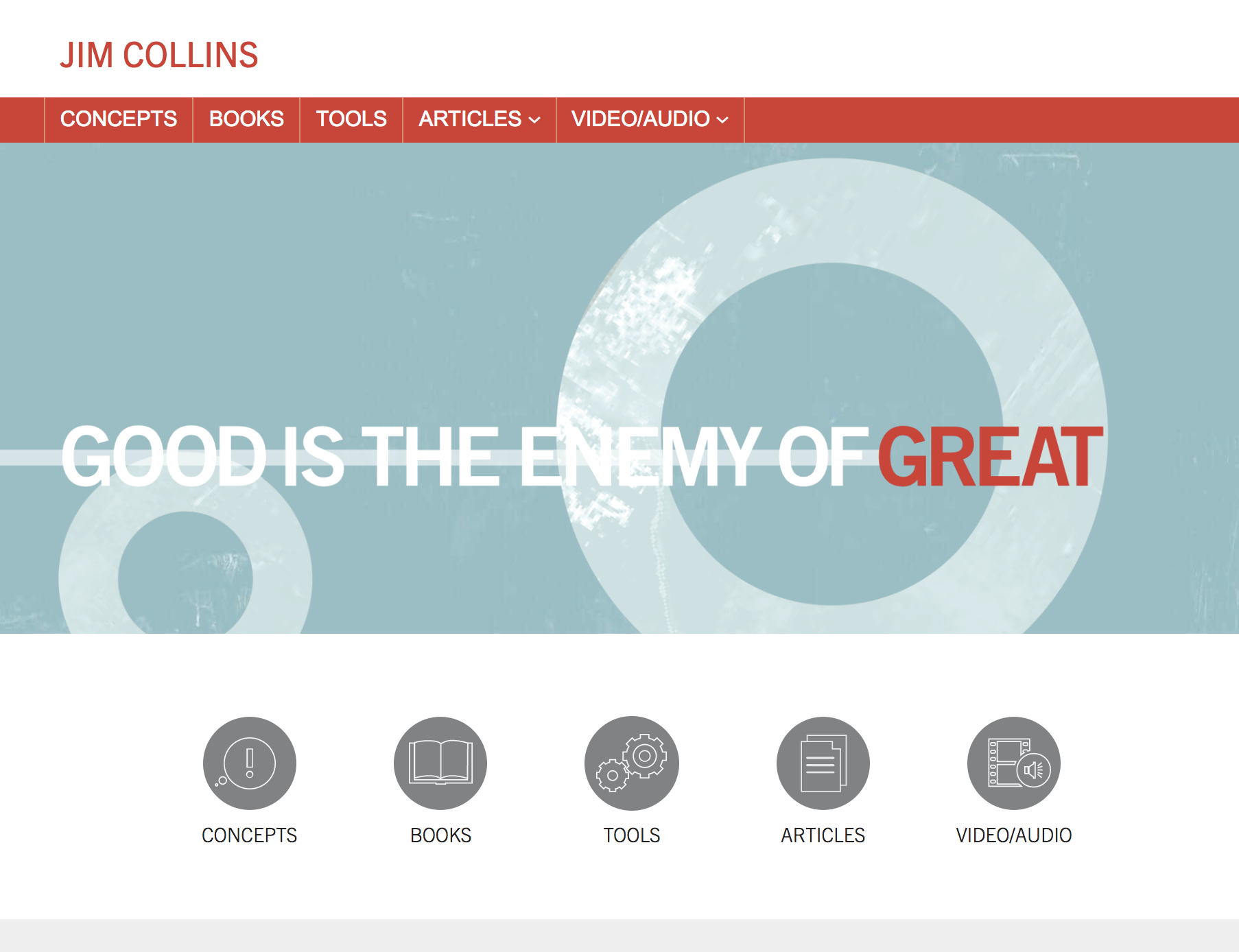 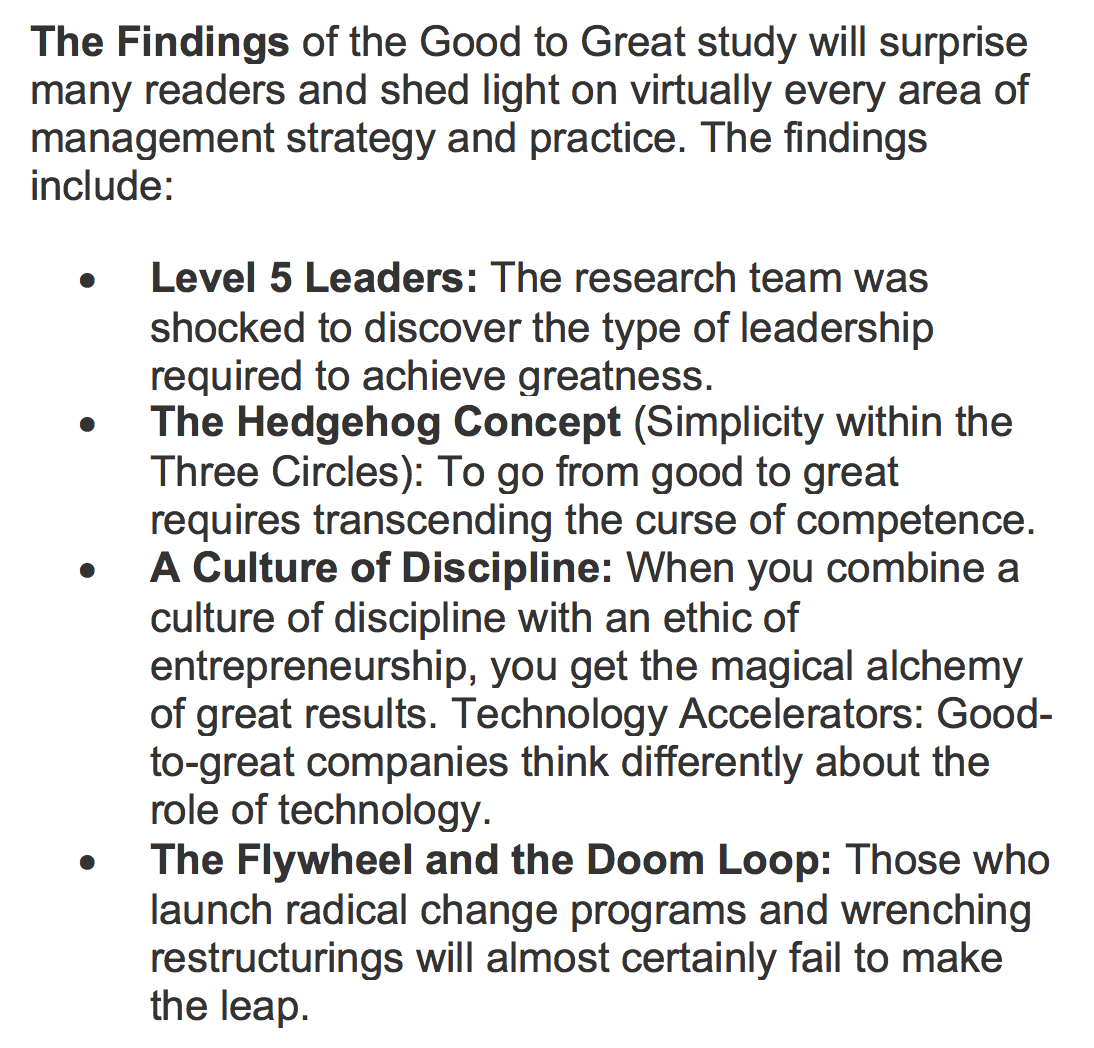 Ritholtz Wealth Management
. . . Not Built to Last
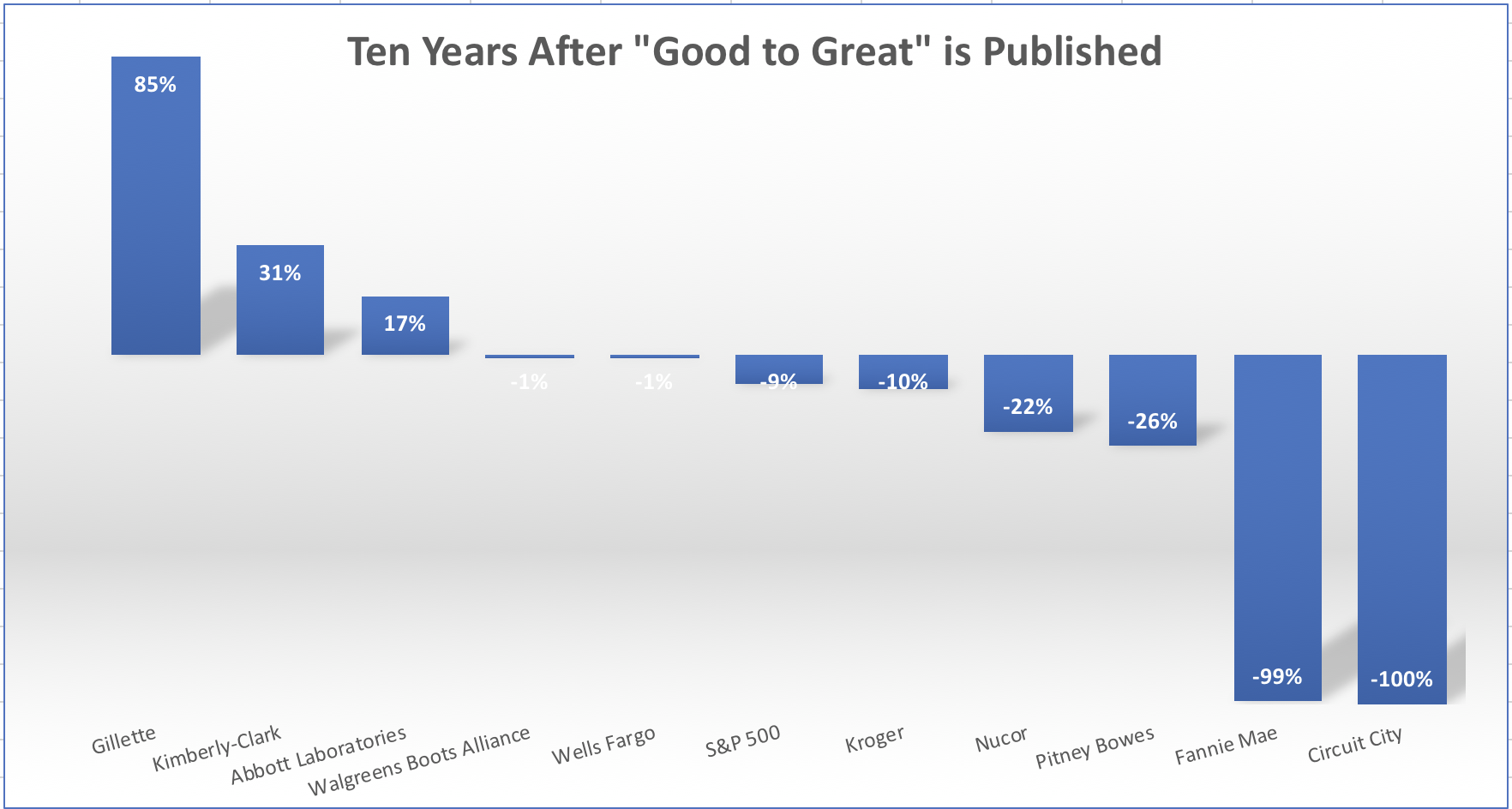 Ritholtz Wealth Management
Mandatory Factor Zoo Slide
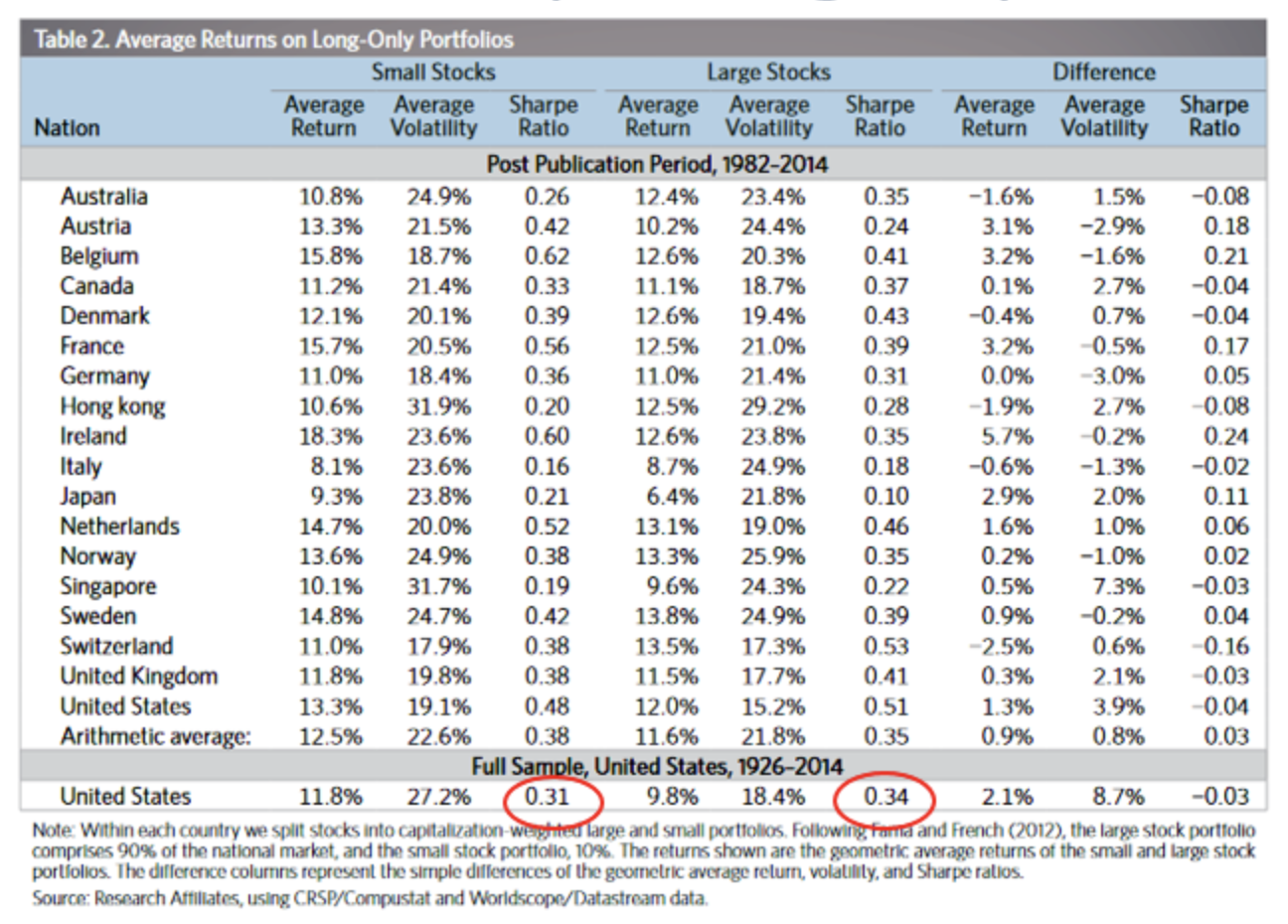 Ritholtz Wealth Management
Wrong Like Ray
Mistake-based learning: View mistakes as opportunities to improve.”

 Fail Well: own your errors; never hide them, but bring them forward to create a learning opportunity. 

 Pain + reflection = progress. The “pain of failure” should lead to reflection, from which your wisdom derives.

 Systemize: Track what you do; keep improving from your mistakes.
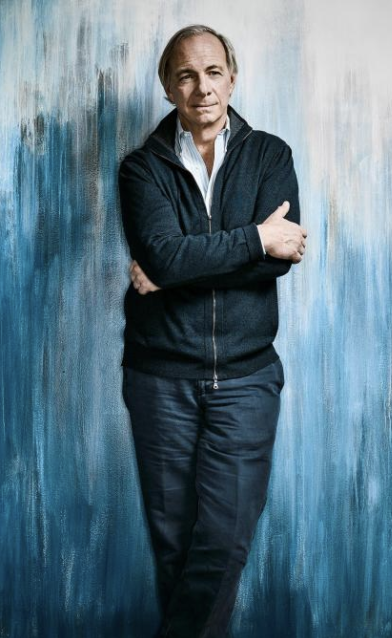 Ritholtz Wealth Management
Best Investors’ Worst Investments
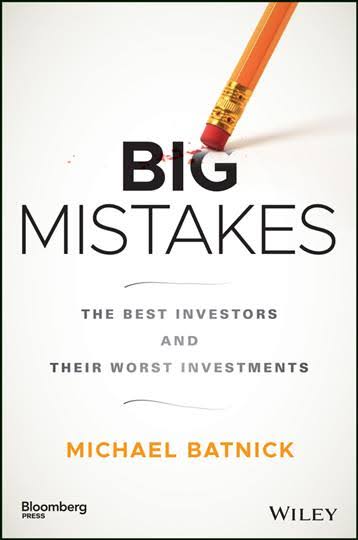 What better way to learn than to examine the biggest investment mistakes committed by the world’s most successful investors?
Ritholtz Wealth Management
Bezos Prime
1998  Bezos   	        2018 Bezos Prime
To invent you have to experiment, and if you know in advance that it’s going to work, it’s not an experiment

 Invention requires a long-term willingness to be misunderstood...

 Companies that don’t embrace failure and continue to experiment eventually get in the desperate position where the only thing they can do is make a Hail Mary bet at the end of their corporate existence
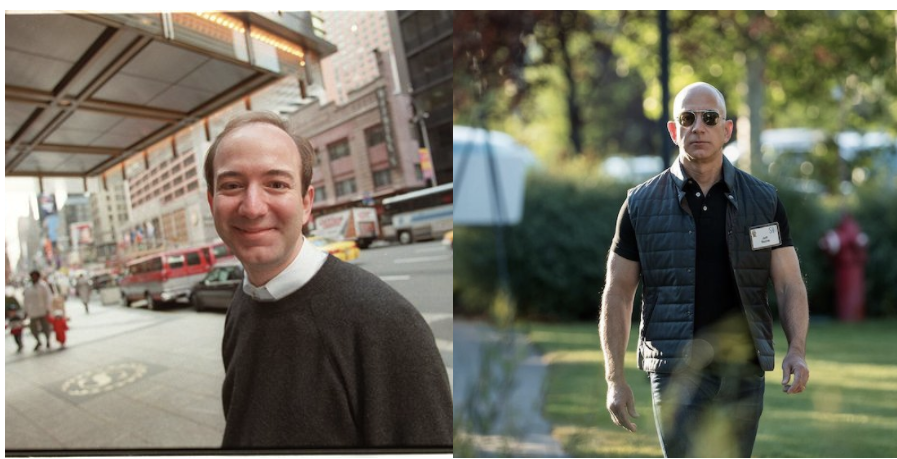 Failiures: Kozmo.com, Amazon Auctions, Fire Phone, Destinations, and many more
Ritholtz Wealth Management
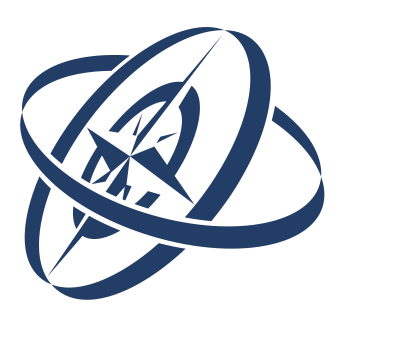 Barry L. Ritholtz 
Chairman, CIO
Ritholtz Wealth Management
24 West 40th Street, 15th Floor
New York, NY 10018
212-625-1200
Barry@Ritholtzwealth.com